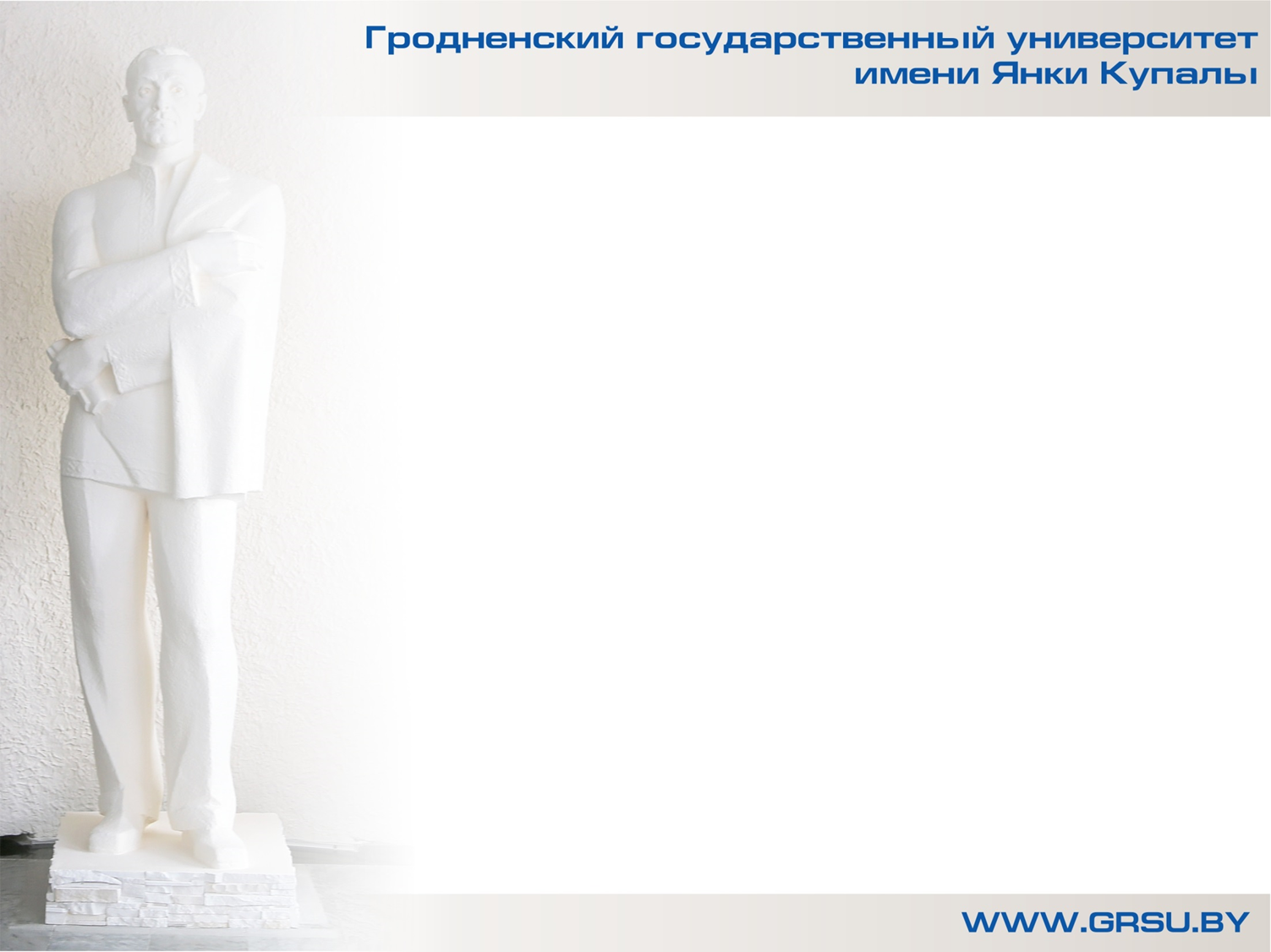 РЕЗУЛЬТАТЫ РЕЙТИНГА РАБОТНИКОВ ИЗ ЧИСЛА ПРОФЕССОРСКО-ПРЕПОДАВАТЕЛЬСКОГО СОСТАВА 
ПО ИТОГАМ 2020 ГОДА
«Материалы ЕДИ, март 2021 г.»
Информационно-аналитический центр
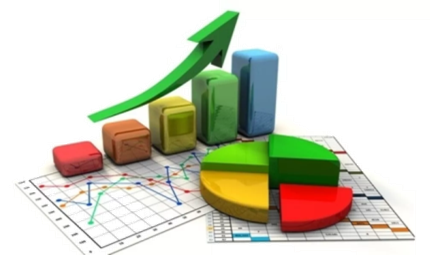 Рейтинг ППС 2020
В рамках проведения Рейтинга ППС в 2020 году  
баллы были присвоены 914 сотрудникам, из которых 641 человек 
(52 чел. – менее года) приняли участие в индивидуальном рейтинге с присвоением следующих индексов (приказ от 19.02.2021 № 130):
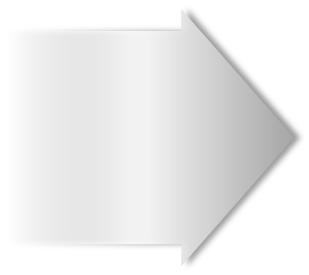 Основные достижения лидеров Рейтинга
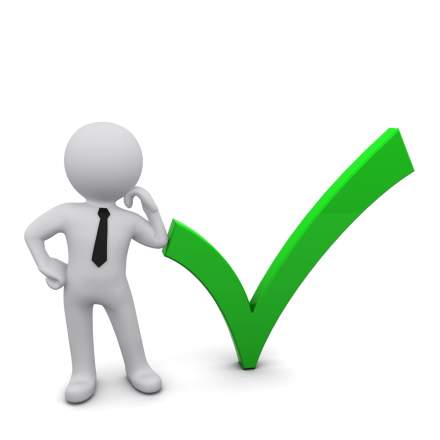 руководство и исполнение научных тем;
руководство и подготовка проектов международной технической помощи;
наличие публикаций в высокорейтинговых изданиях;
научное руководство работников, успешно защитивших диссертации;
разработка ЭУМК;
цитируемость работ сотрудника;
привлечение студентов к выполнению финансируемых НИОКР;
публикация студентами научных статей (без соавторства с руководителем).
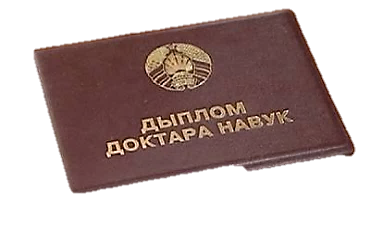 Номинация «Доктор наук»
1-е место
АНУФРИК Славамир Степанович
профессор кафедры теоретической физики и теплотехники
физико-технического факультета, 
доктор физико-математических наук, профессор
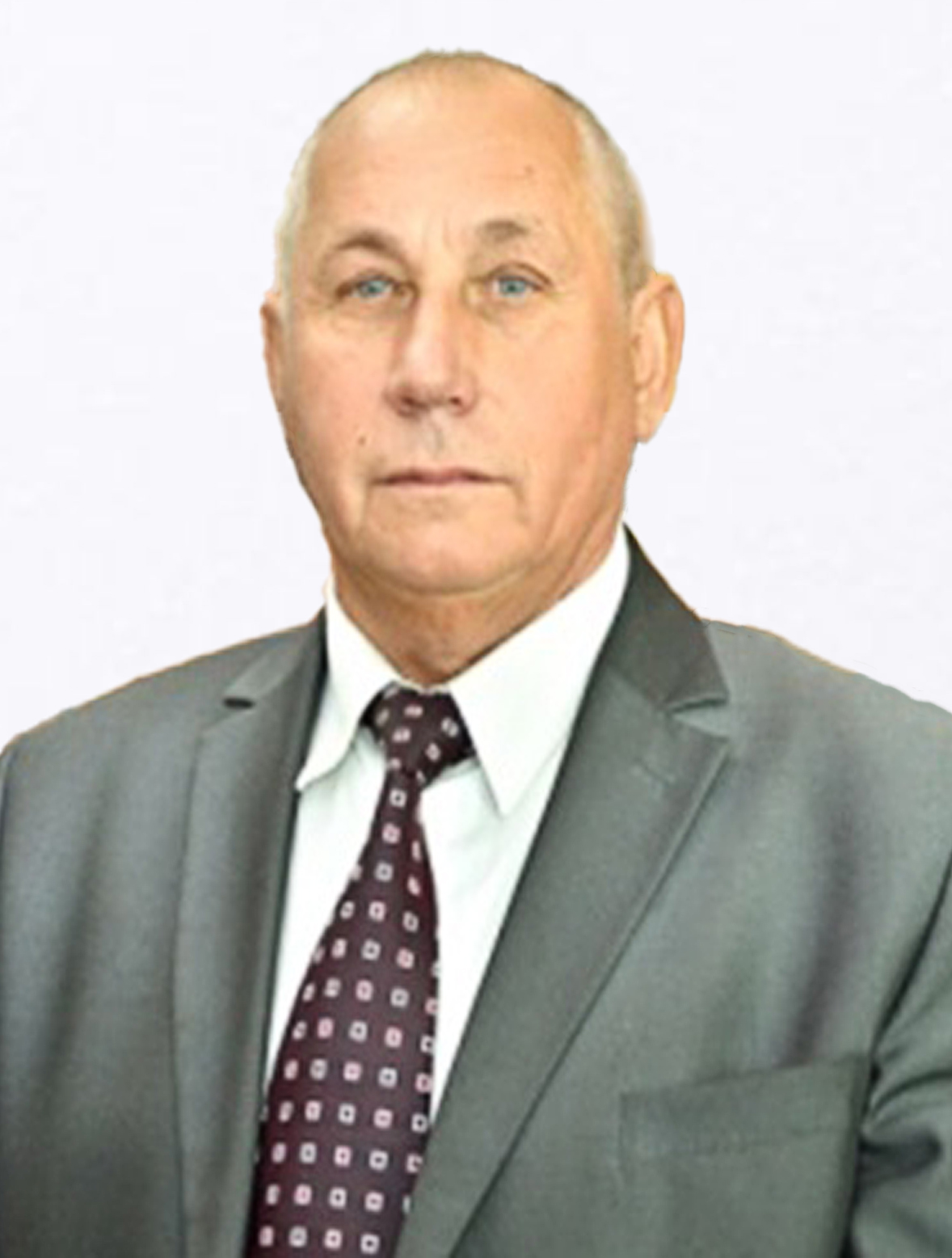 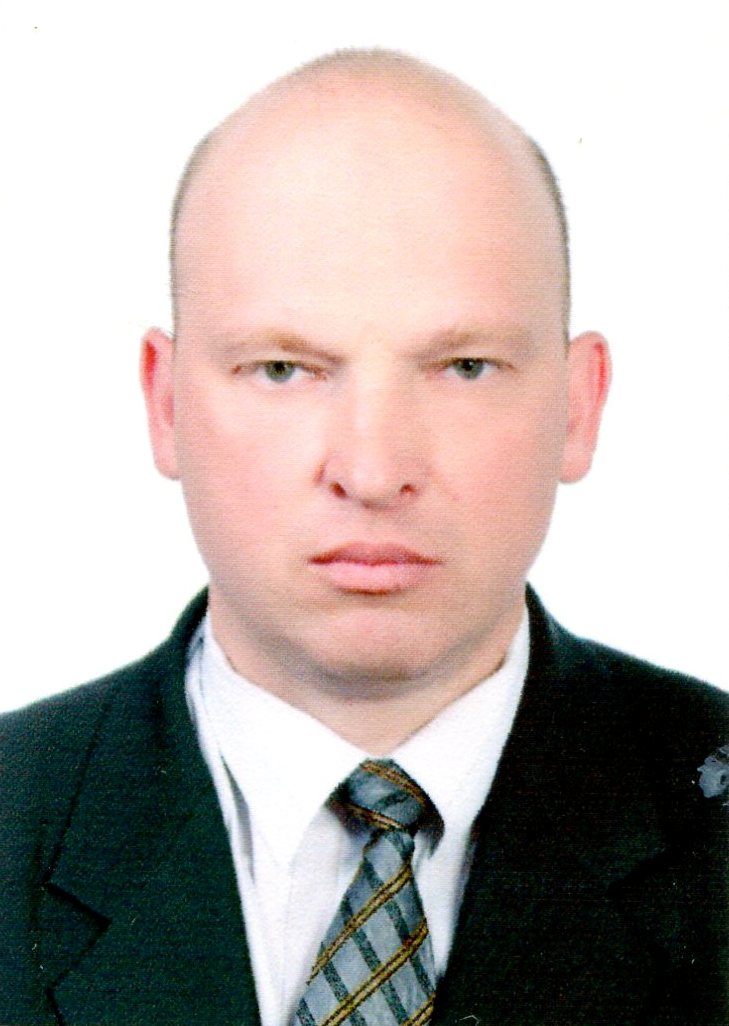 2-е место
ОВЧИННИКОВ Евгений Витальевич
доцент кафедры логистики и методов управления
факультета инновационных технологий машиностроения, 
доктор технических наук, доцент
3-е место
ЗАВОДНИК Илья Борисович
профессор кафедры биохимии 
факультета биологии и экологии, 
доктор биологических наук, профессор
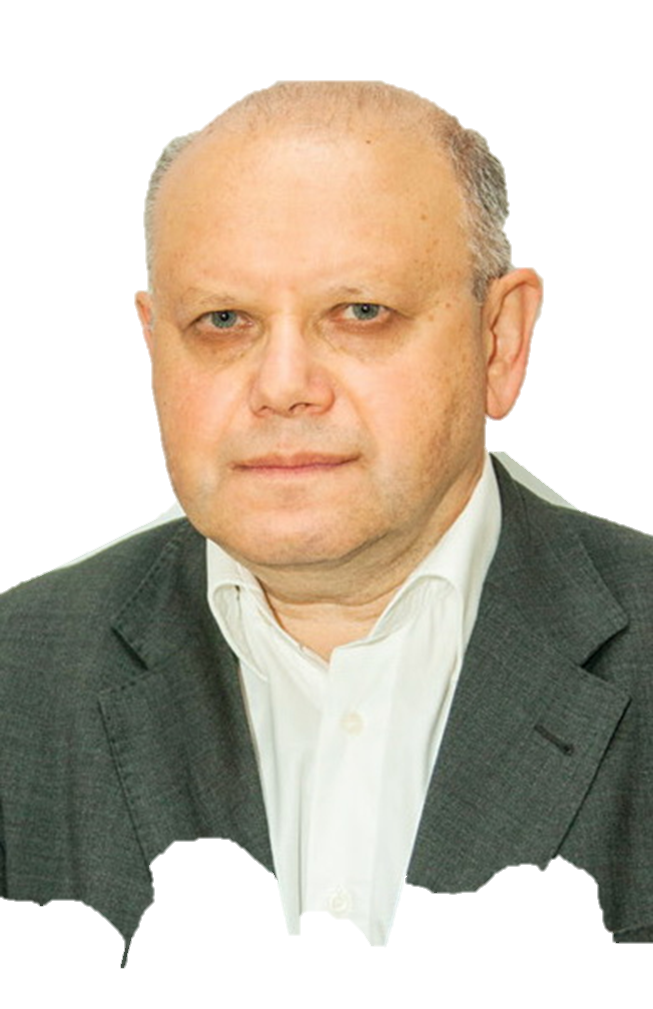 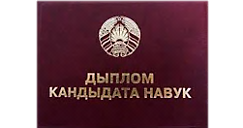 Номинация «Кандидат наук»
1-е место
ЯНЧУРЕВИЧ Ольга Викторовназаведующий кафедрой зоологии и физиологии человека и животных факультета биологии и экологии, 
кандидат биологических наук, доцент
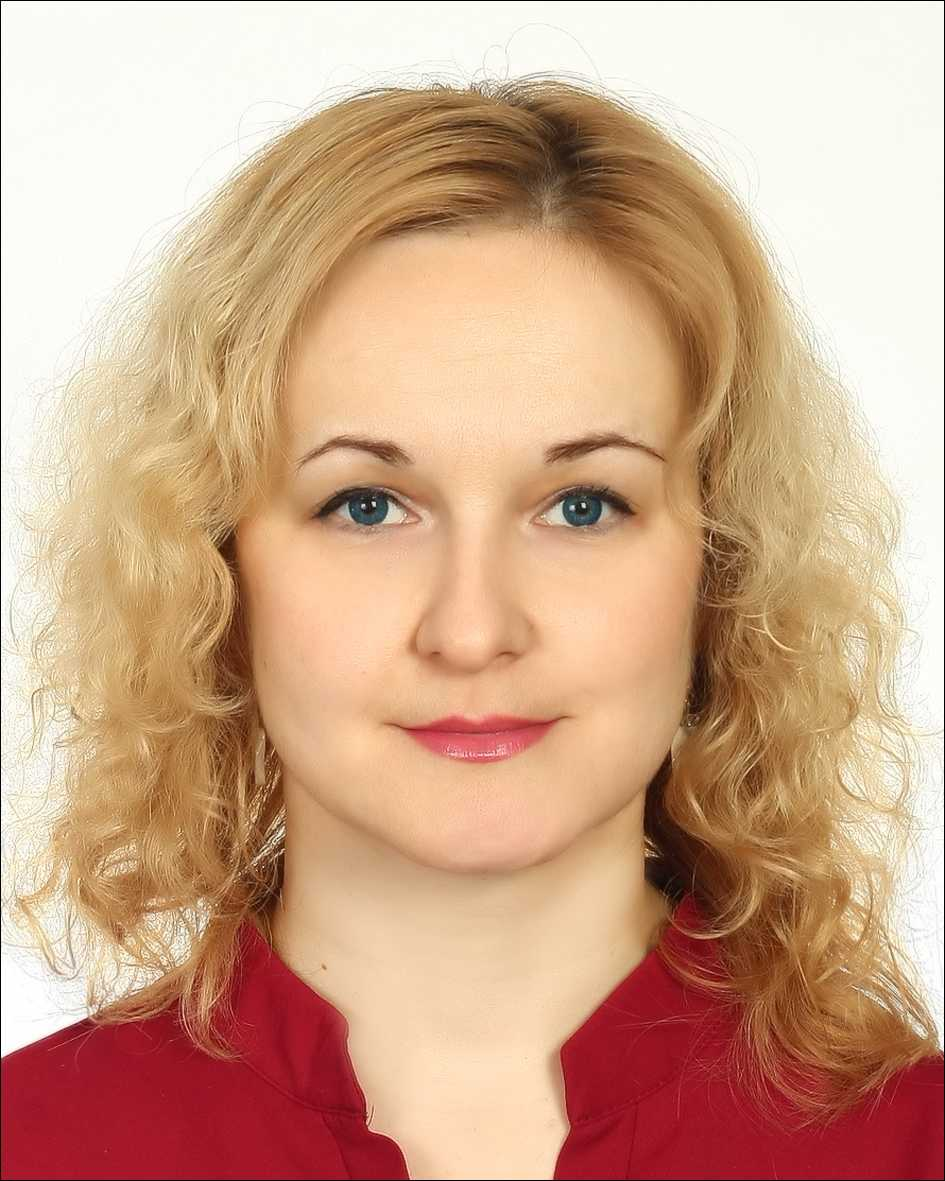 2-е место
КРЕМЛЁВА Ольга Евгеньевнадоцент кафедры экологии 
факультета биологии и экологии,
кандидат сельскохозяйственных наук, доцент
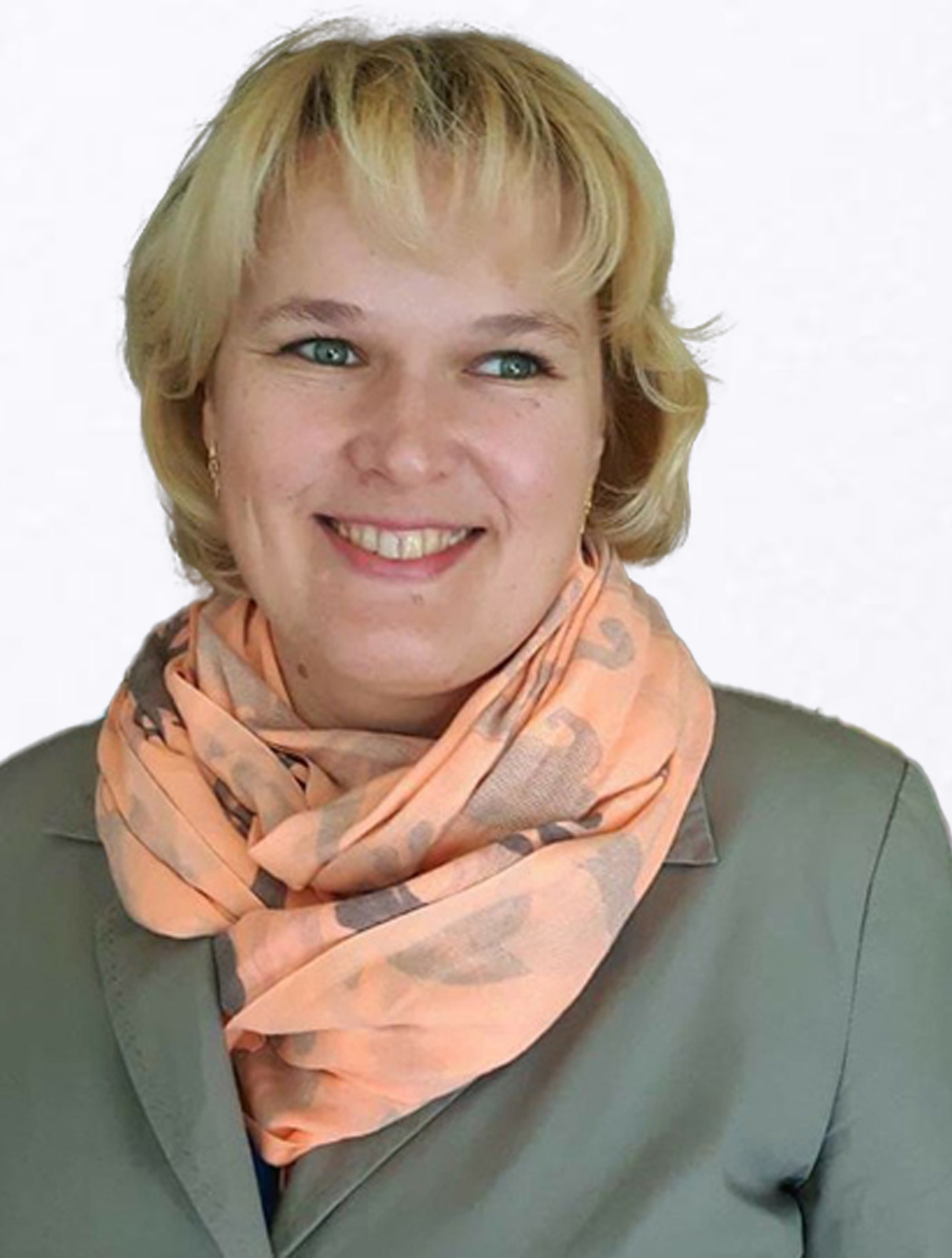 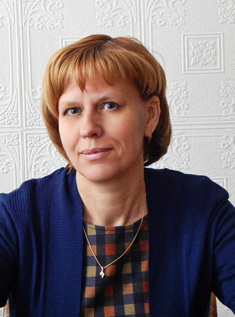 3-е место
ЮХНЕВИЧ Галина Геннадьевна
заведующий кафедрой экологии
факультета биологии и экологии,
кандидат биологических наук, доцент
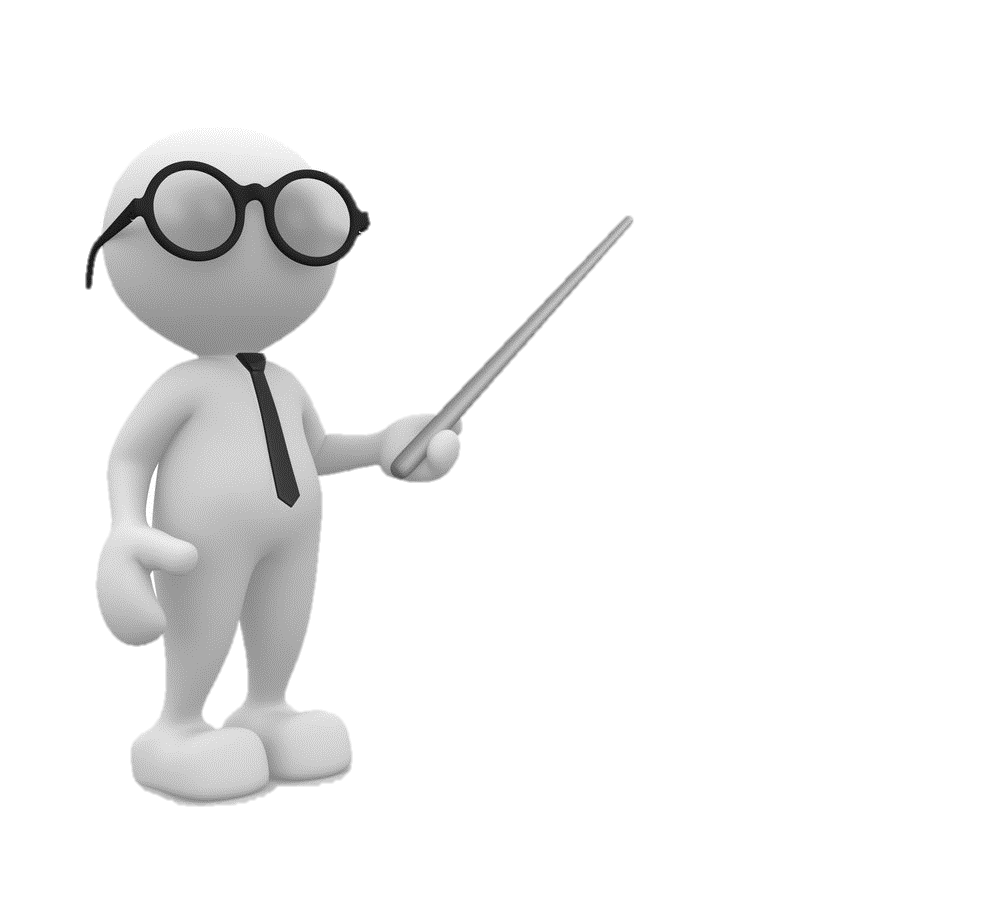 Номинация «Преподаватель без ученой степени»
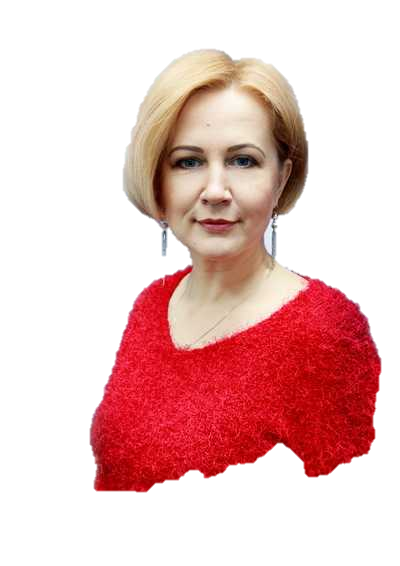 1-е место
КОРНЕВА Елена Станиславовна
старший преподаватель кафедры международного права юридического факультета
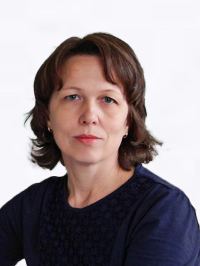 2-е место
КОЛЕСНИК Ирина Михайловна
старший преподаватель кафедры экологии
факультета биологии и экологии
3-е место
ГАБЕЦ Наталья Сергеевна
старший преподаватель кафедры международного права
юридического факультета
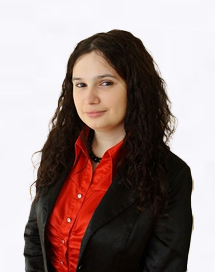 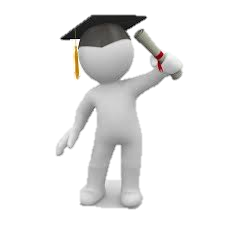 Номинация «Молодой ученый»
1-е место
ЛАВЫШ Андрей Валентинович
доцент кафедры общей физики 
физико-технического факультета,
кандидат физико-математических наук
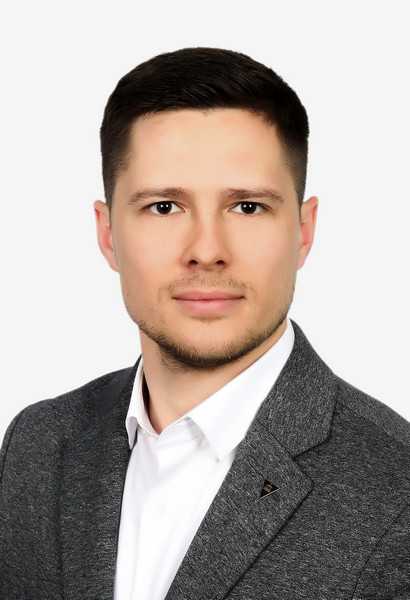 2-е место
КУРЬЯН Николай Николаевич
старший преподаватель 
кафедры современных технологий программирования 
факультета математики и информатики
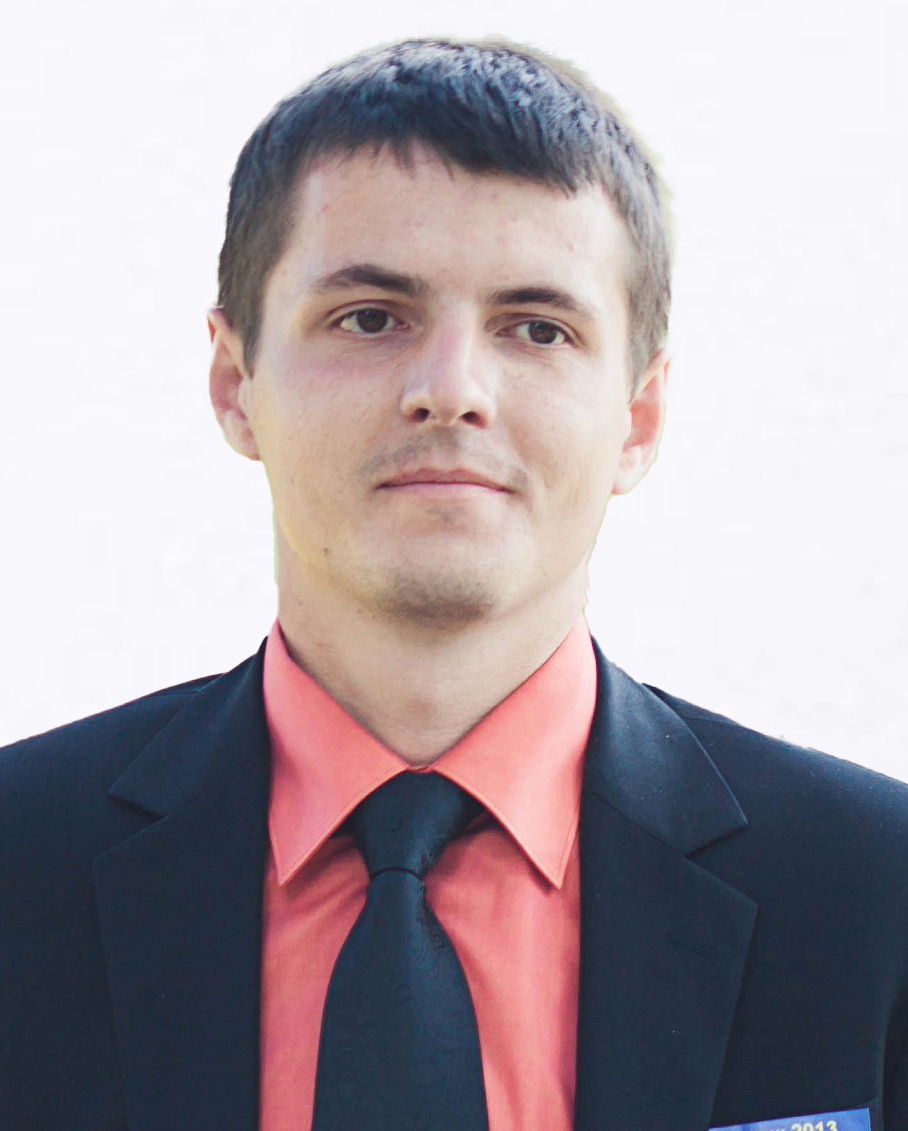 3-е место
ГАВРИЛИК Оксана Николаевна
доцент кафедры социологии и специальных социологических дисциплин 
факультета истории, коммуникации и туризма,
кандидат социологических наук, доцент
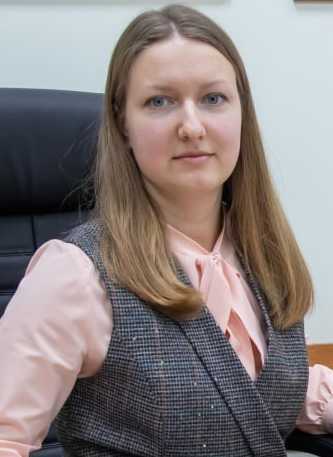 Рейтинг кафедр
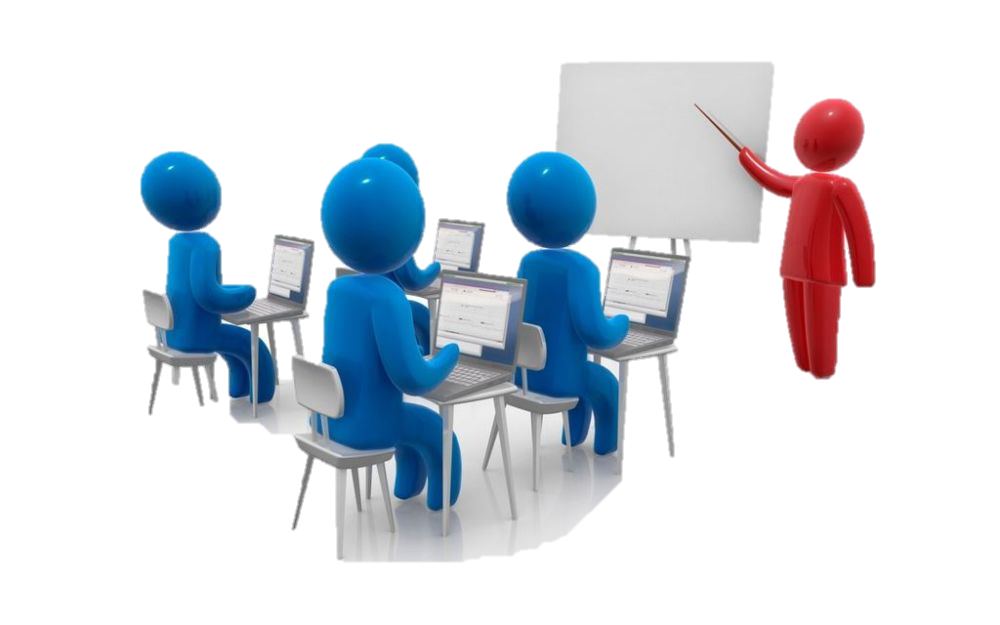 Учебная деятельность
1-е место 
Кафедра системного программирования и компьютерной безопасности
факультета математики и информатики
заведующий кафедрой –
Кадан Александр Михайлович, 
кандидат технических наук, доцент
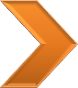 заведующий кафедрой –
Корлюкова Ирина Александровна, 
кандидат физико-математических наук, доцент
2-е место 
Кафедра современных технологий довузовского образования
факультета довузовской подготовки
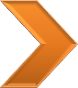 3-е место 
Кафедра фундаментальной и прикладной математики
факультета математики и информатики
заведующий кафедрой – 
Ровба Евгений Алексеевич, 
доктор физико-математических наук, профессор
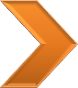 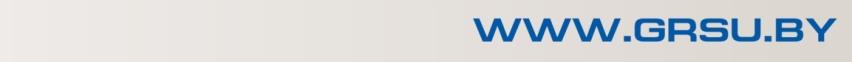 Рейтинг кафедр
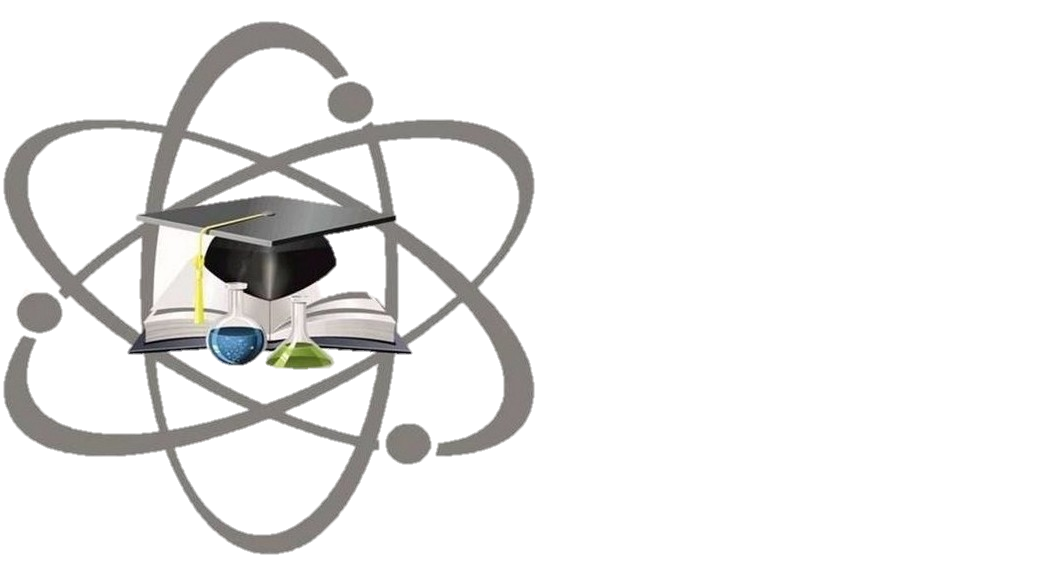 Научно-исследовательская и инновационная деятельность
заведующий кафедрой –
Маскевич Александр Александрович,
доктор физико-математических наук, доцент
1-е место 
Кафедра общей физики
физико-технического факультета
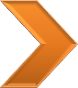 2-е место 
Кафедра теоритической физики и теплотехники
физико-технического факультета
заведующий кафедрой –  
Иванов Алексей Юрьевич,
доктор физико-математических наук, профессор
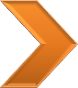 заведующий кафедрой –
Юхневич Галина Геннадьевна, 
кандидат биологических наук, доцент
3-е место
Кафедра экологии
факультета биологии и экологии
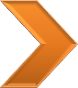 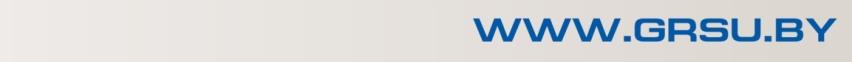 Рейтинг кафедр
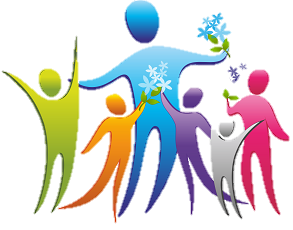 Идеологическая и воспитательная работа, общественная деятельность
1-е место 
Кафедра теории и организации физической подготовки военнослужащих
военного факультета
заведующий кафедрой – 
Гавроник Владислав Иванович, 
кандидат педагогических наук, доцент
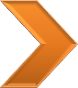 2-е место 
Кафедра музыкального искусства
факультета искусств и дизайна
заведующий кафедрой –
Барановская Татьяна Григорьевна, 
кандидат философских наук, доцент
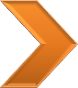 3-е место
Кафедра спортивных игр
факультета физической культуры
заведующий кафедрой –
Бардин Александр Ревокатович, 
кандидат медицинских наук, доцент
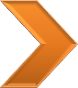 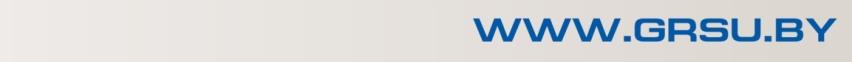 Рейтинг кафедр
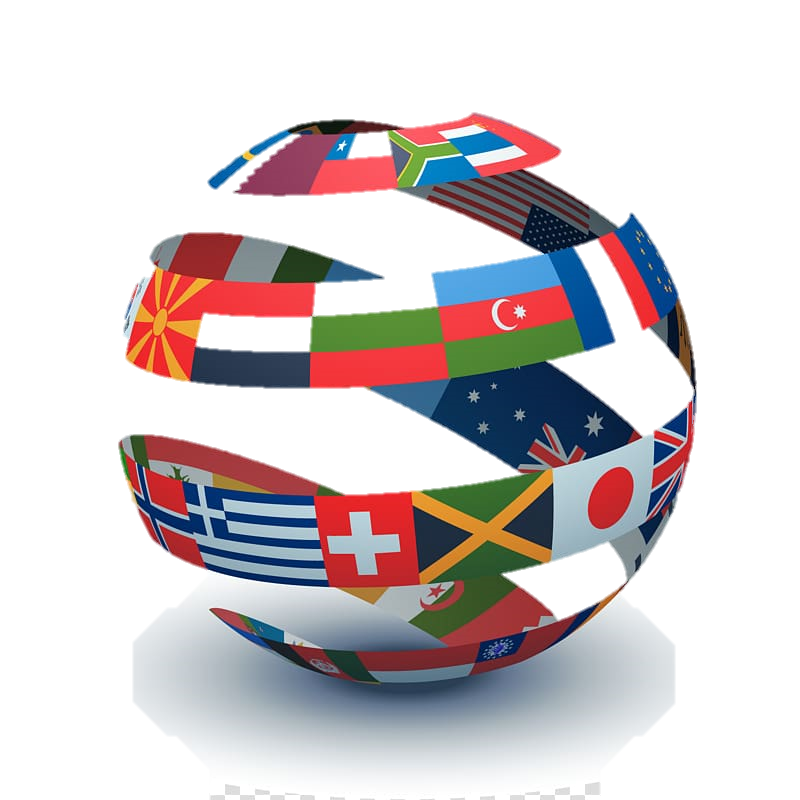 Интернационализация
заведующий кафедрой –
Юхневич Галина Геннадьевна, 
кандидат биологических наук, доцент
1-е место 
Кафедра экологии
факультета биологии и экологии
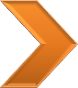 2-е место 
Кафедра современных технологий программирования
факультета математики и информатики
заведующий кафедрой –
Рудикова Лада Владимировна,
кандидат физико-математических наук, доцент
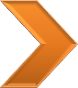 3-е место
Кафедра туризма и культурного наследия
факультета истории, коммуникации и туризма
заведующий кафедрой –
Лявшук Владимир Евгеньевич,
кандидат исторических наук
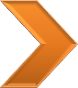 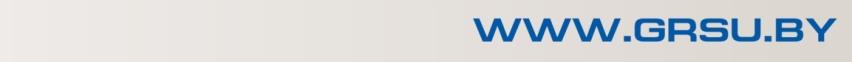